п.24. Прямоугольный параллелепипед
10 класс
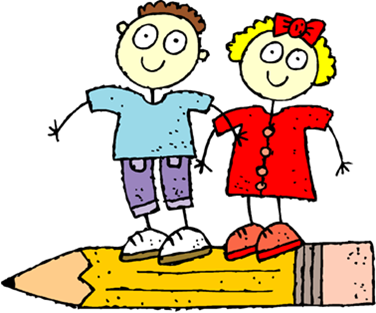 Прямой и наклонный параллелепипед
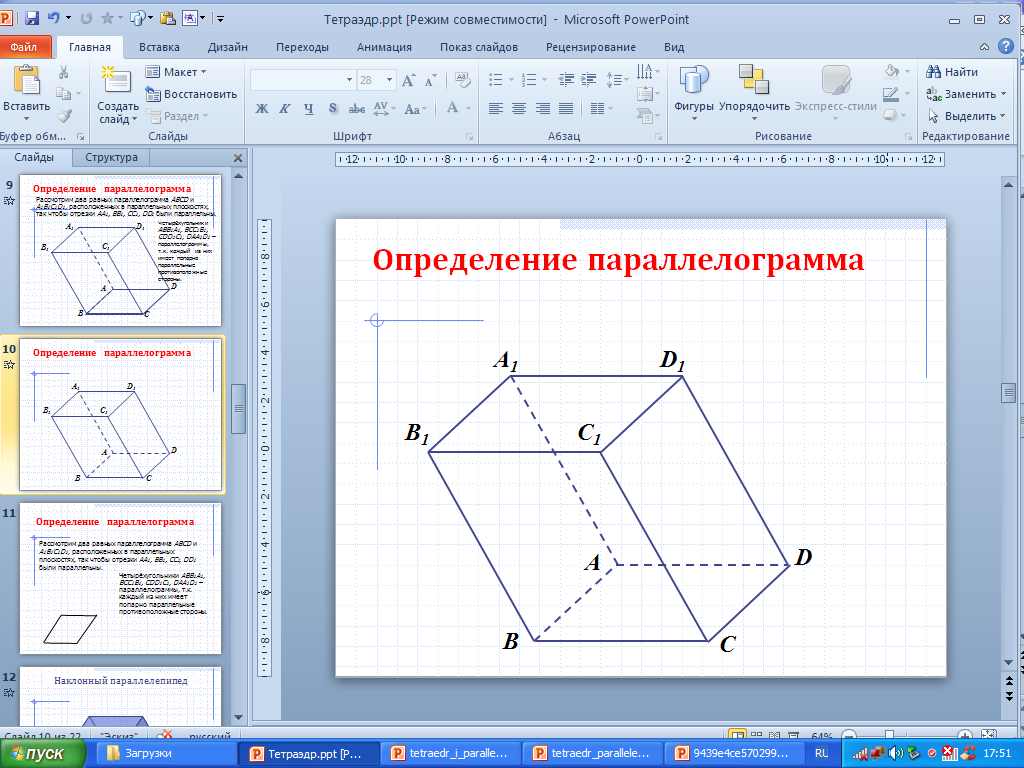 D1
C1
А1
B1
Наклонный параллелепипед
D
С
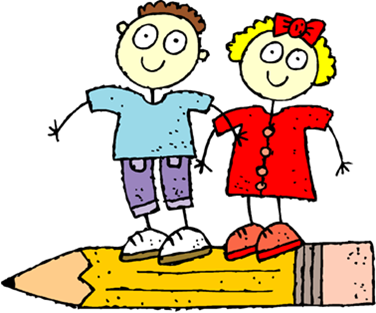 Прямой параллелепипед
В
А
Прямой параллелепипед
Если боковые ребра параллелепипеда перпендикулярны плоскости основания, то такой параллелепипед называется прямым.
D1
C1
А1
B1
D
С
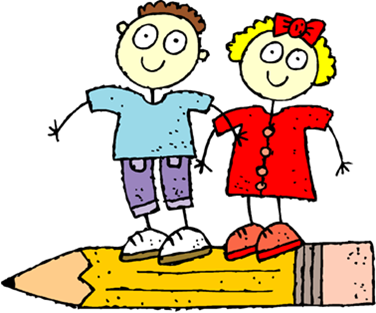 В
А
Боковые грани – прямоугольники, в основании 
может быть параллелограмм, ромб
Прямоугольный параллелепипед
Прямой параллелепипед, основания которого являются прямоугольниками называется прямоугольным.
D1
C1
А1
B1
D
С
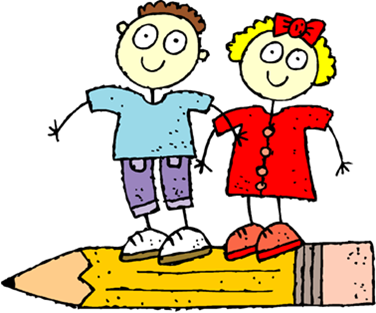 В
А
Измерения параллелепипеда
Длины трех ребер, имеющих  общую вершину, назовем измерениями прямоугольного параллелепипеда
D1
C1
А1
B1
D
С
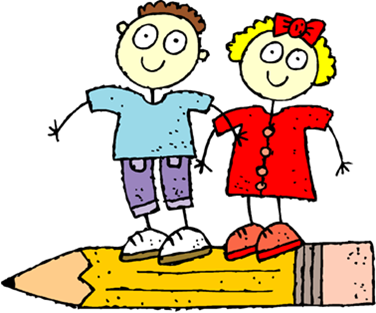 В
А
длина, ширина и высота
Свойства прямоугольного параллелепипеда
1.  В прямоугольном параллелепипеде все шесть  граней – прямоугольники.
2.  Все двугранные углы прямоугольного параллелепипеда – прямые.
D1
C1
А1
B1
D
С
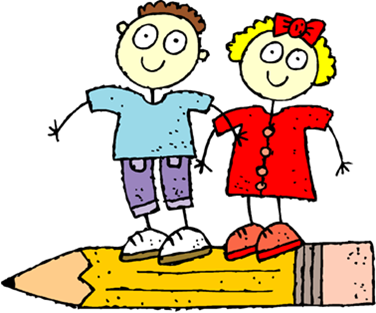 В
А
3. Теорема о диагонали 
прямоугольного параллелепипеда
Квадрат диагонали прямоугольного параллелепипеда равен сумме квадратов трех его измерений:
d2 = a2 + b2 + c2
D1
C1
4. Следствие:
Диагонали прямоугольного параллелепипеда равны
А1
B1
d
c
D
С
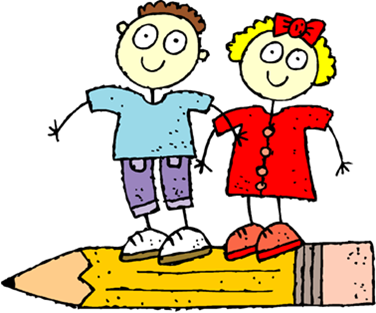 b
В
А
a
Куб
Прямоугольный параллелепипед, все грани которого – равные квадраты называется кубом.
d
a
a
a
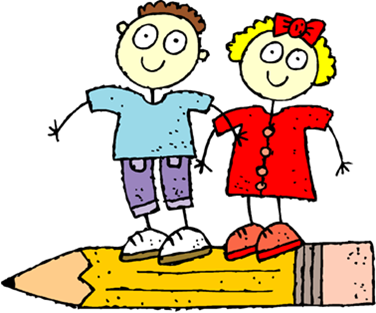 d2 = 3a2